GLM Laser Beacon Activities
GLM Science Meeting, Huntsville AL
September 12, 2017

Dennis Buechler, NASA/MSFC
(other team members)
1
GLM Laser Beacons
Use laser beacons as well characterized signals to evaluate GLM geolocation accuracy
Laser locations are well characterized (within few mm) 
Lasers tuned to near 777.4 nm wavelength
Two lasers to provide large baseline
Greenbelt, MD 
Monument Peak, CA
The lasers are pulsed (50 Hz or 100 Hz) so GLM events are processed as lightning by the Ground Processing  Algorithm
The GPA will geolocate the laser signal
The laser location is well known and can be compared to the GPA derived geolocation
GLM geolocation requirement 5 km (MRD)
Examine diurnal changes in geolocation accuracy
2
Laser Beacon Locations
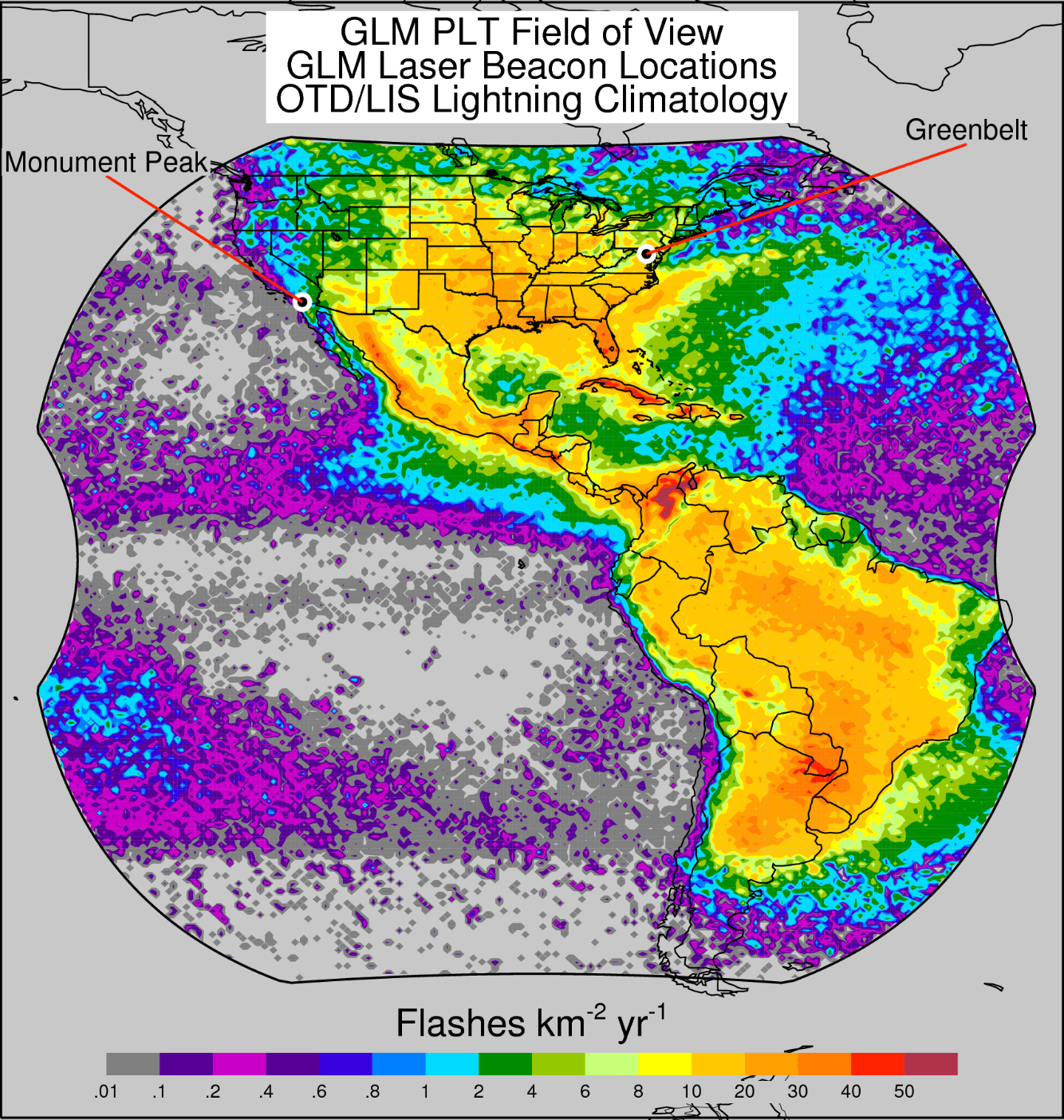 GOES-16 Laser Operations
GOES-16 Laser Operations (continued)
5
GOES-16 24 Hr Test 2-3 Oct 2017
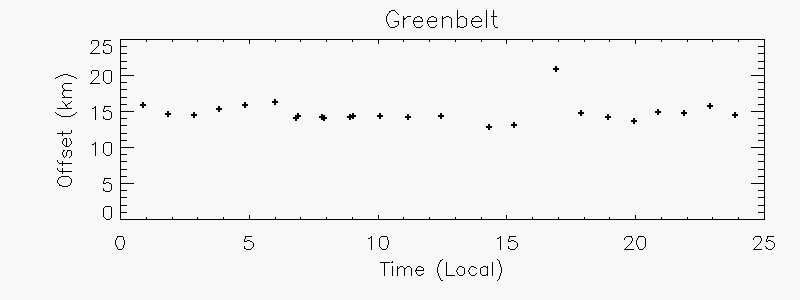 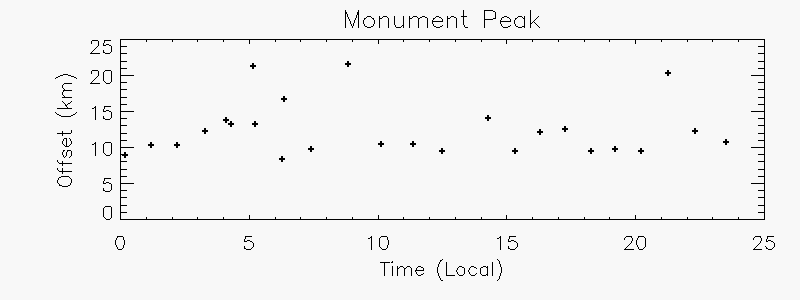 6
GOES-16 Laser Test 3
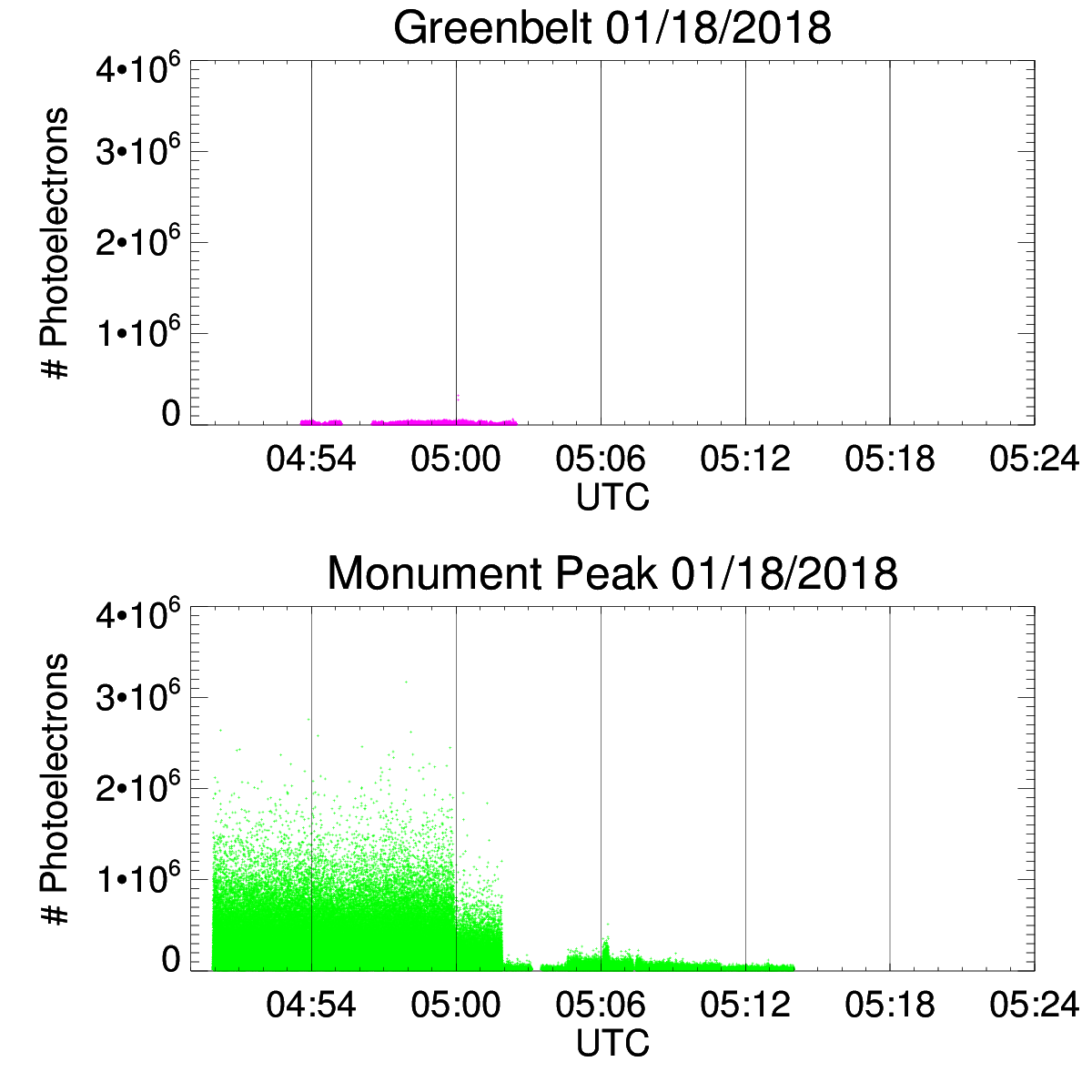 7
GOES-16 Laser Test 3
Events
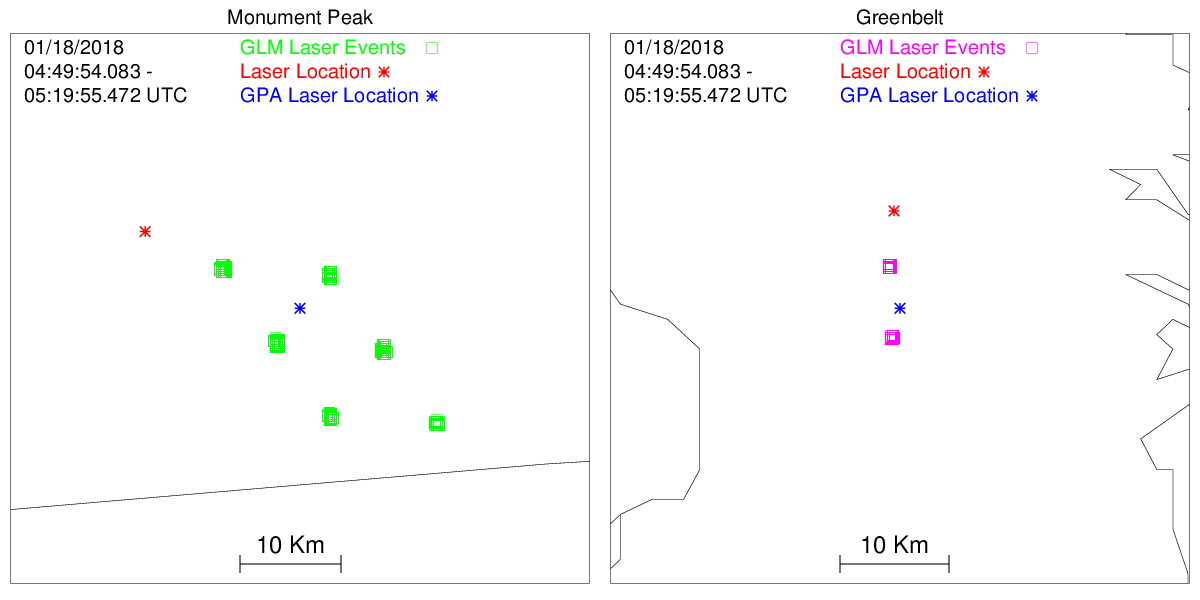 8
GOES-16 Laser Test 3
Groups
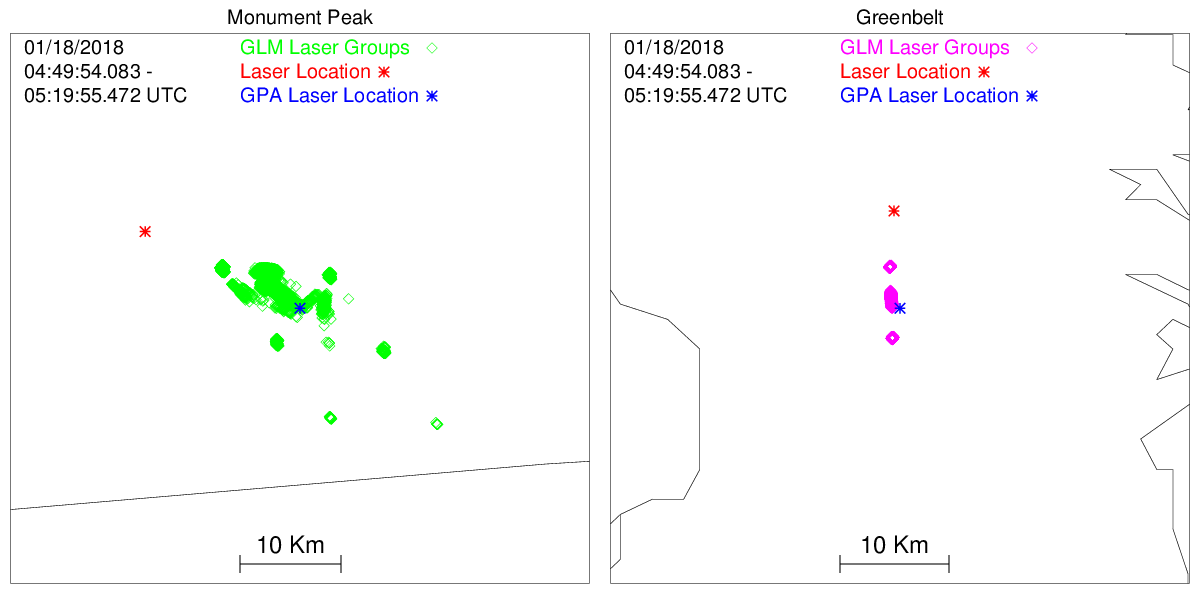 9
GOES-16 Laser Test 3
Flashes
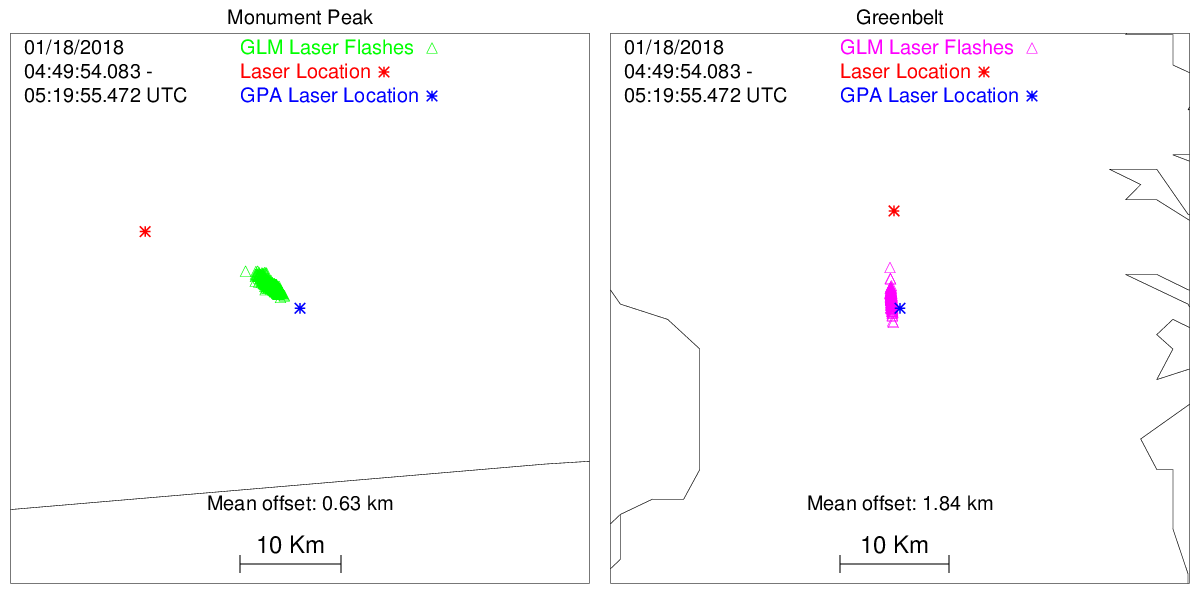 10
GOES-16 GLM 
Geolocation Offsets
11
GOES-17 Initial Laser Beacon Tests
12
GOES-17 Laser Tests
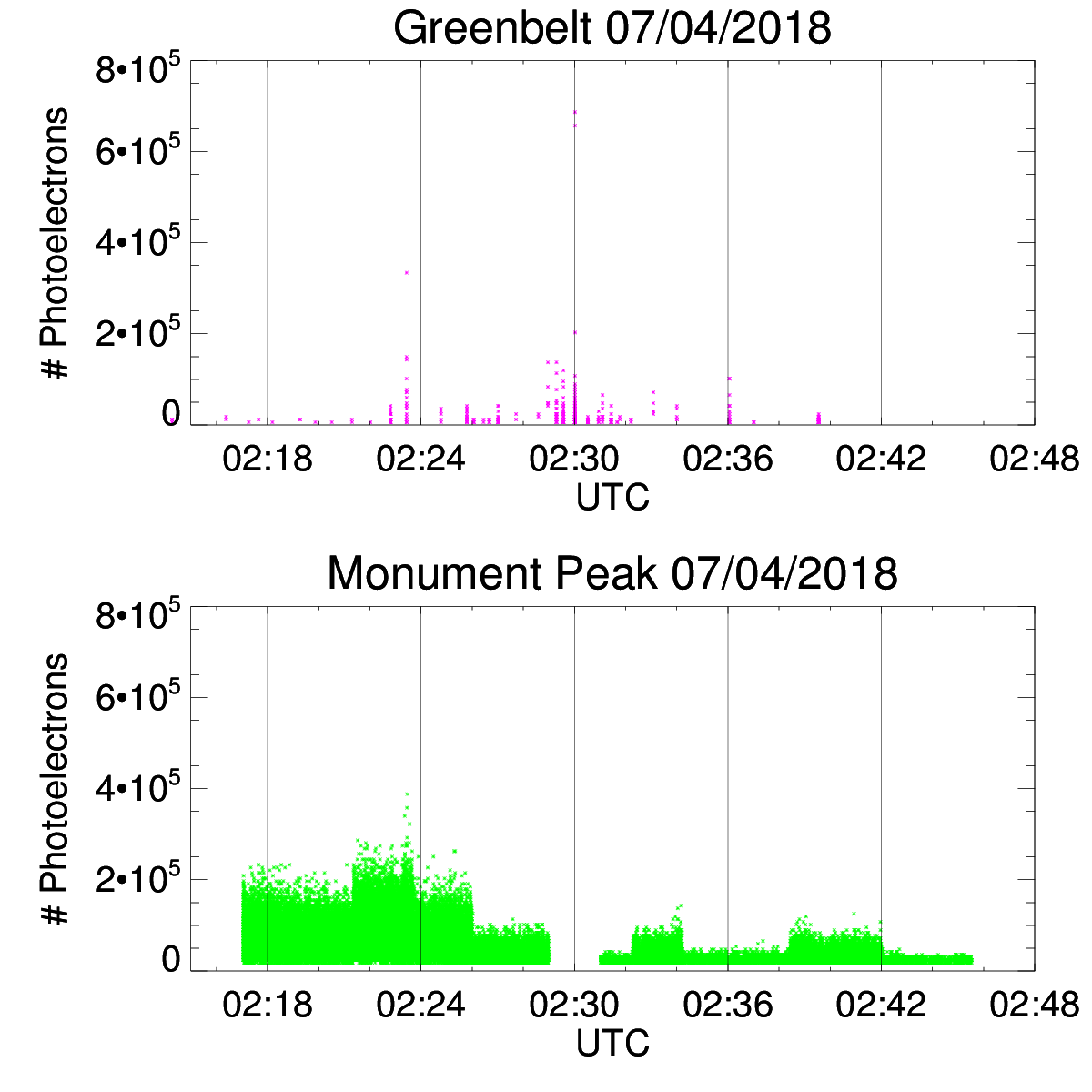 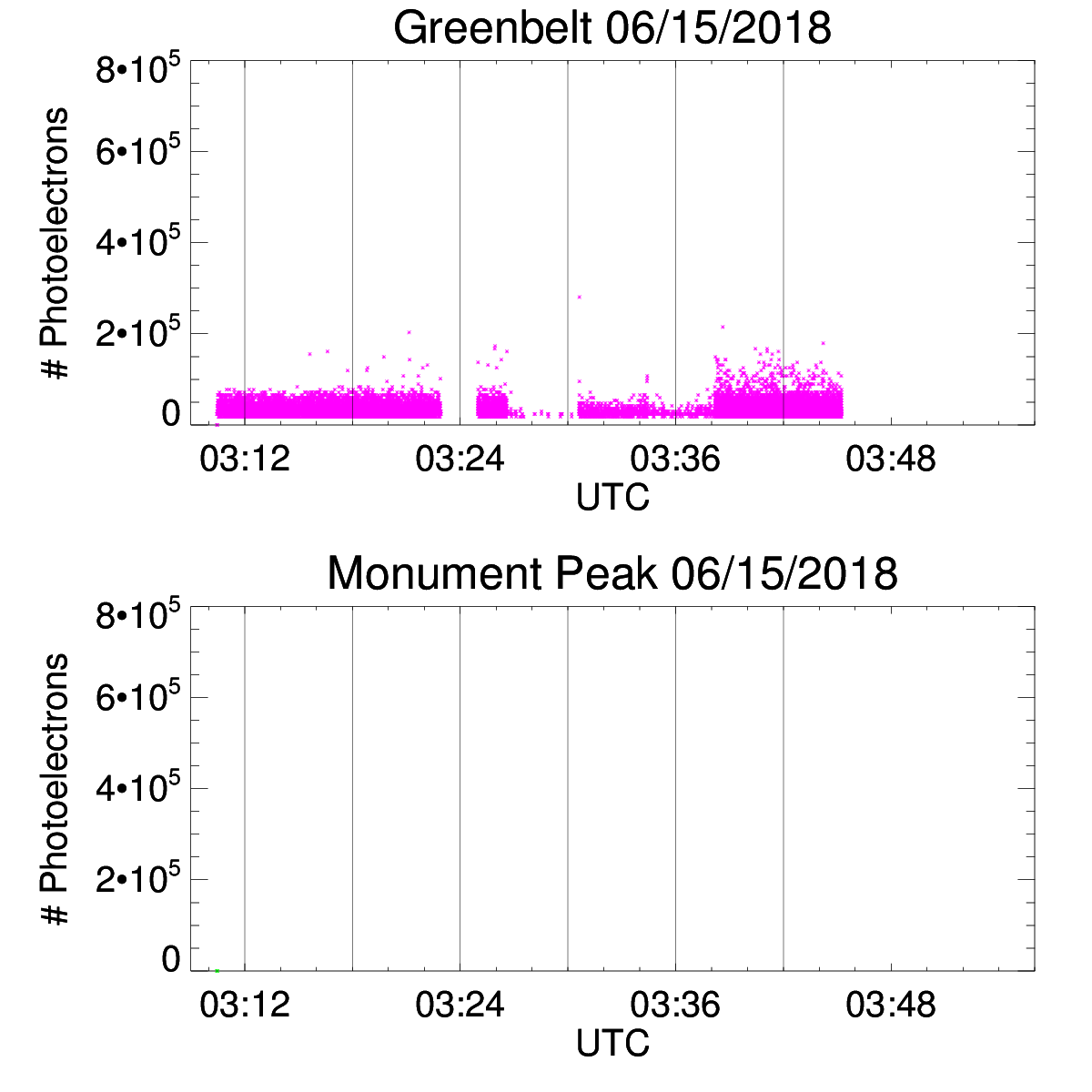 NOAA's GOES-17 satellite has not been declared operational and its data are preliminary and undergoing testing. Users receiving these data through any dissemination means  (including, but not limited to, PDA and GRB) assume all risk related to their use of GOES-17 data and NOAA disclaims any and all warranties, whether express or implied, including (without limitation) any implied warranties of merchantability or fitness for a particular purpose.
GOES-17 Laser Test (GB)
Events
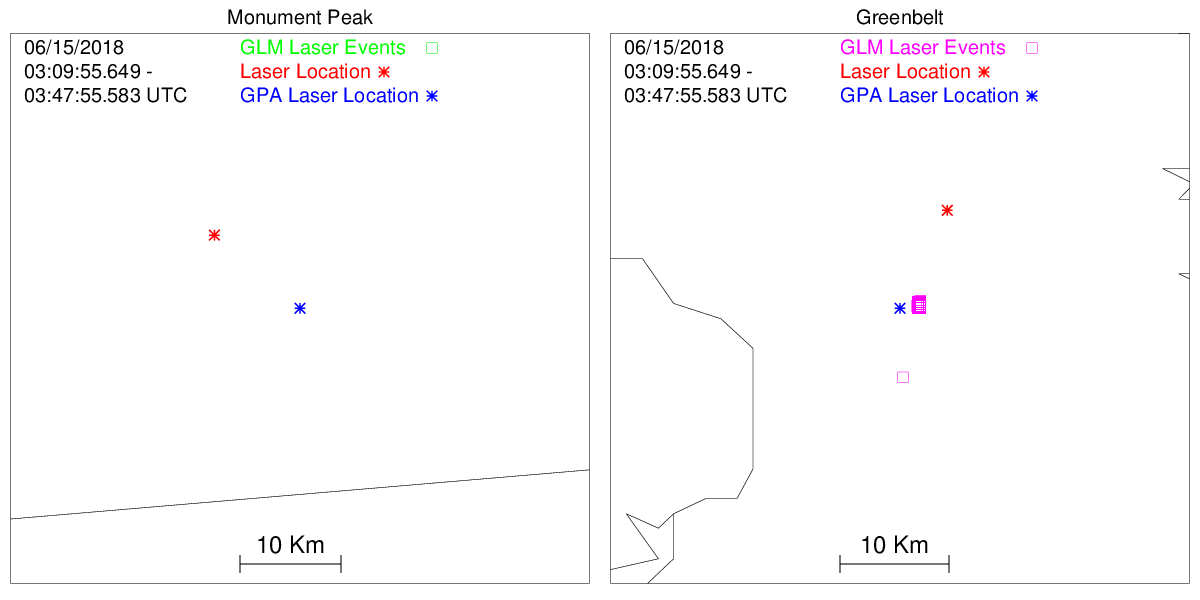 NOAA's GOES-17 satellite has not been declared operational and its data are preliminary and undergoing testing. Users receiving these data through any dissemination means  (including, but not limited to, PDA and GRB) assume all risk related to their use of GOES-17 data and NOAA disclaims any and all warranties, whether express or implied, including (without limitation) any implied warranties of merchantability or fitness for a particular purpose.
14
GOES-17 Laser Test (GB)
Flashes
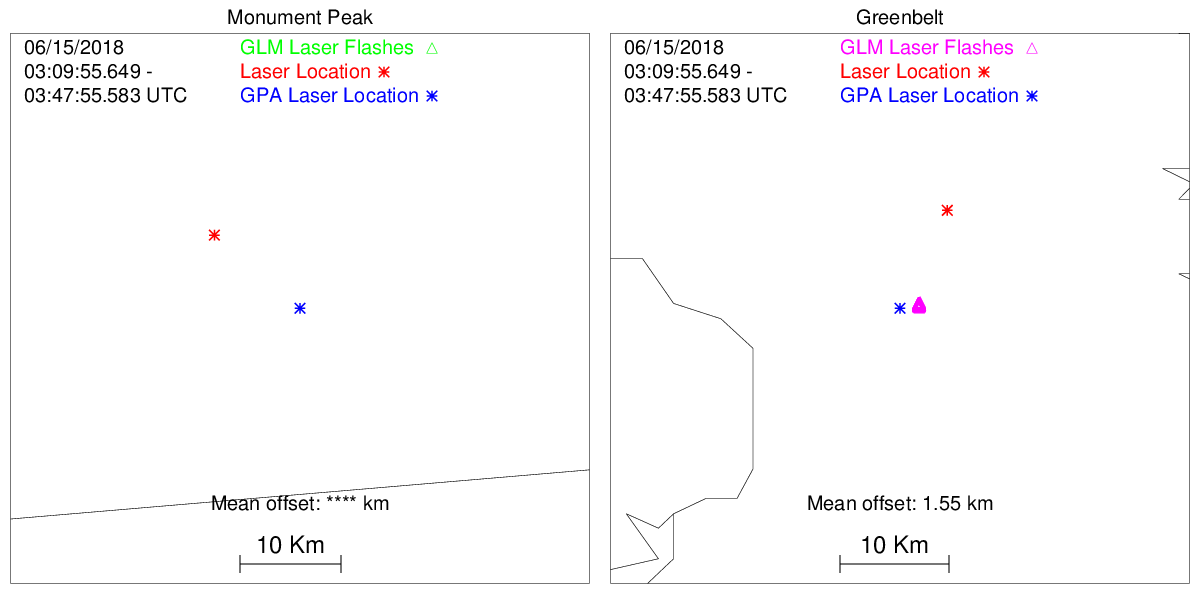 NOAA's GOES-17 satellite has not been declared operational and its data are preliminary and undergoing testing. Users receiving these data through any dissemination means  (including, but not limited to, PDA and GRB) assume all risk related to their use of GOES-17 data and NOAA disclaims any and all warranties, whether express or implied, including (without limitation) any implied warranties of merchantability or fitness for a particular purpose.
15
GOES-17 Laser Test (MP)
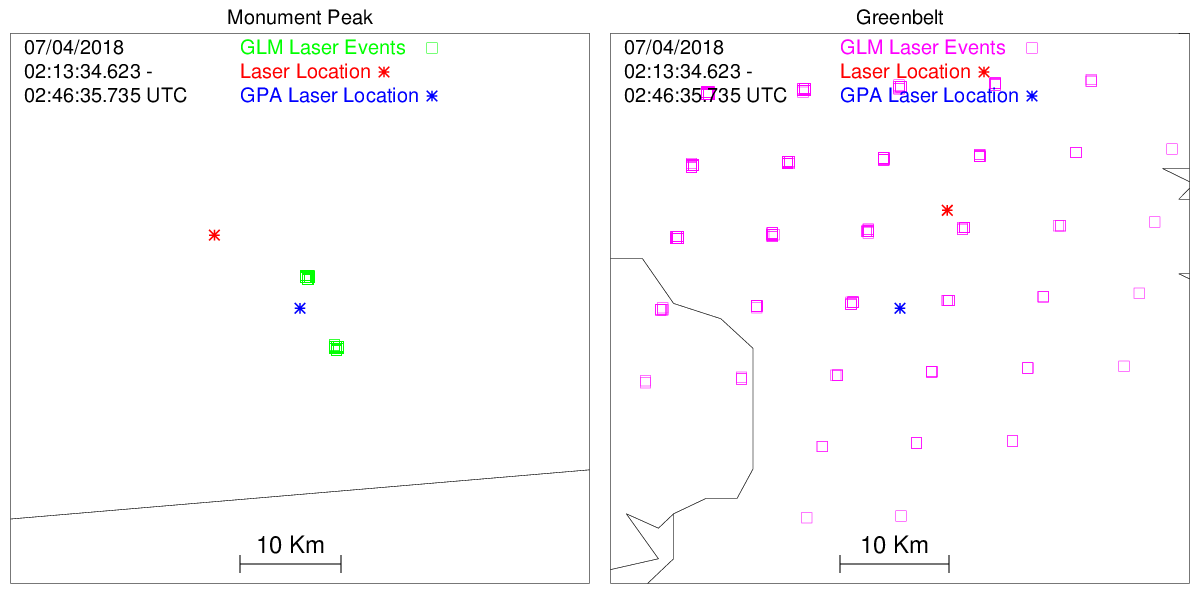 NOAA's GOES-17 satellite has not been declared operational and its data are preliminary and undergoing testing. Users receiving these data through any dissemination means  (including, but not limited to, PDA and GRB) assume all risk related to their use of GOES-17 data and NOAA disclaims any and all warranties, whether express or implied, including (without limitation) any implied warranties of merchantability or fitness for a particular purpose.
16
GOES-17 Laser Test (MP)
Flashes
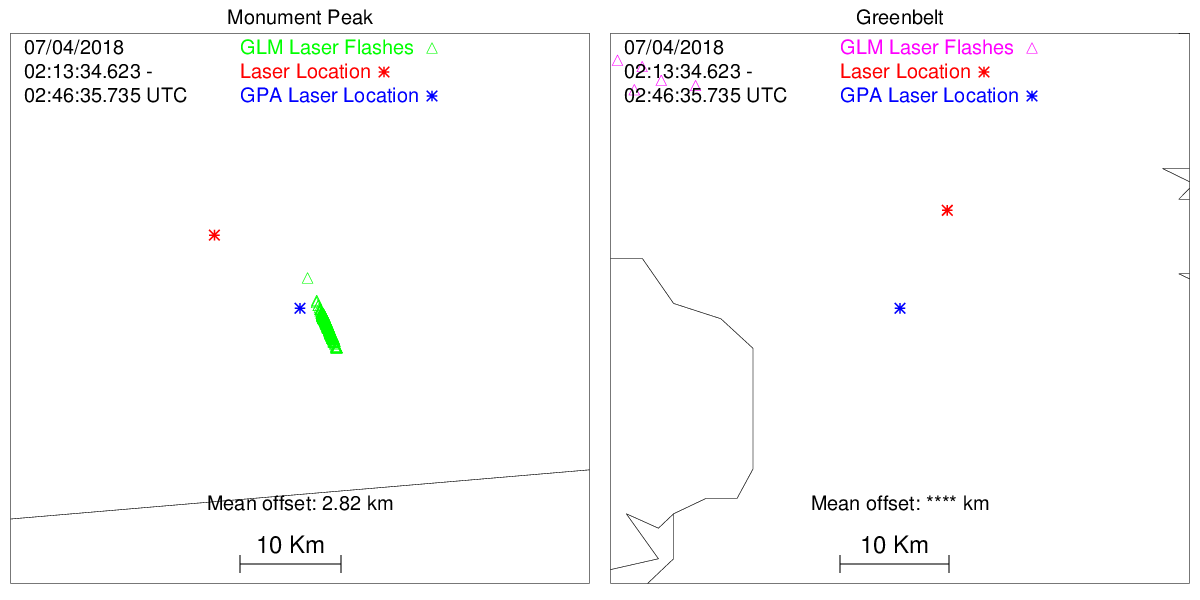 NOAA's GOES-17 satellite has not been declared operational and its data are preliminary and undergoing testing. Users receiving these data through any dissemination means  (including, but not limited to, PDA and GRB) assume all risk related to their use of GOES-17 data and NOAA disclaims any and all warranties, whether express or implied, including (without limitation) any implied warranties of merchantability or fitness for a particular purpose.
17
Future Laser Tests
GOES-16/17 Comparison
Can accomplish GOES-17 geolocation goals while comparing with GOES-16 with current GPA updates
Laser on one satellite for 5-15 min then on the other for 5-15 min
Compare other GLM parameters (geolocation, energy, overshoot correction)
Test 1: Pre yaw flip (24 Sep 2018)
Test procedure for three different times
Different CCD pixels than post yaw flip
Test 2: 24 hour test
Examine diurnal geolocation accuracy
Test 3: After GOES-17 drift (only at Monument Peak)
Baseline measurements at GOES-W
18
Laser Beacon Animations
GOES-16 Laser Beacon Test 13 July 2017
13 July 2017 (GLM data over ABI IR image):
	Times are not synched up in animations
	Note effect of clouds on Greenbelt performance
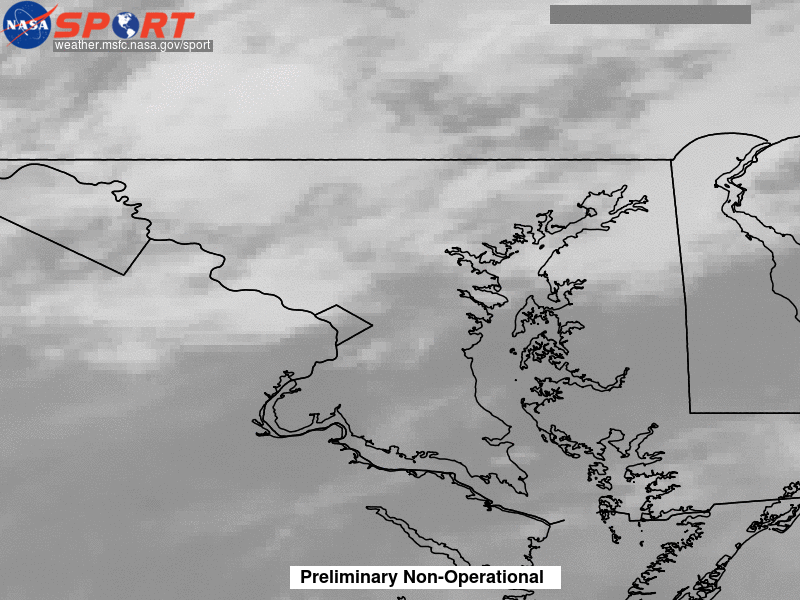 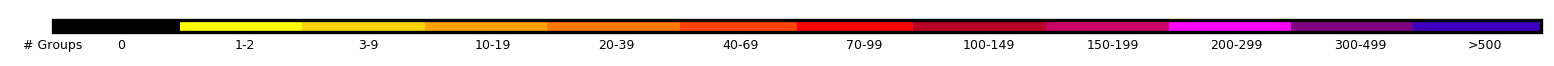 19
20
GOES-16 Laser Test 2 2
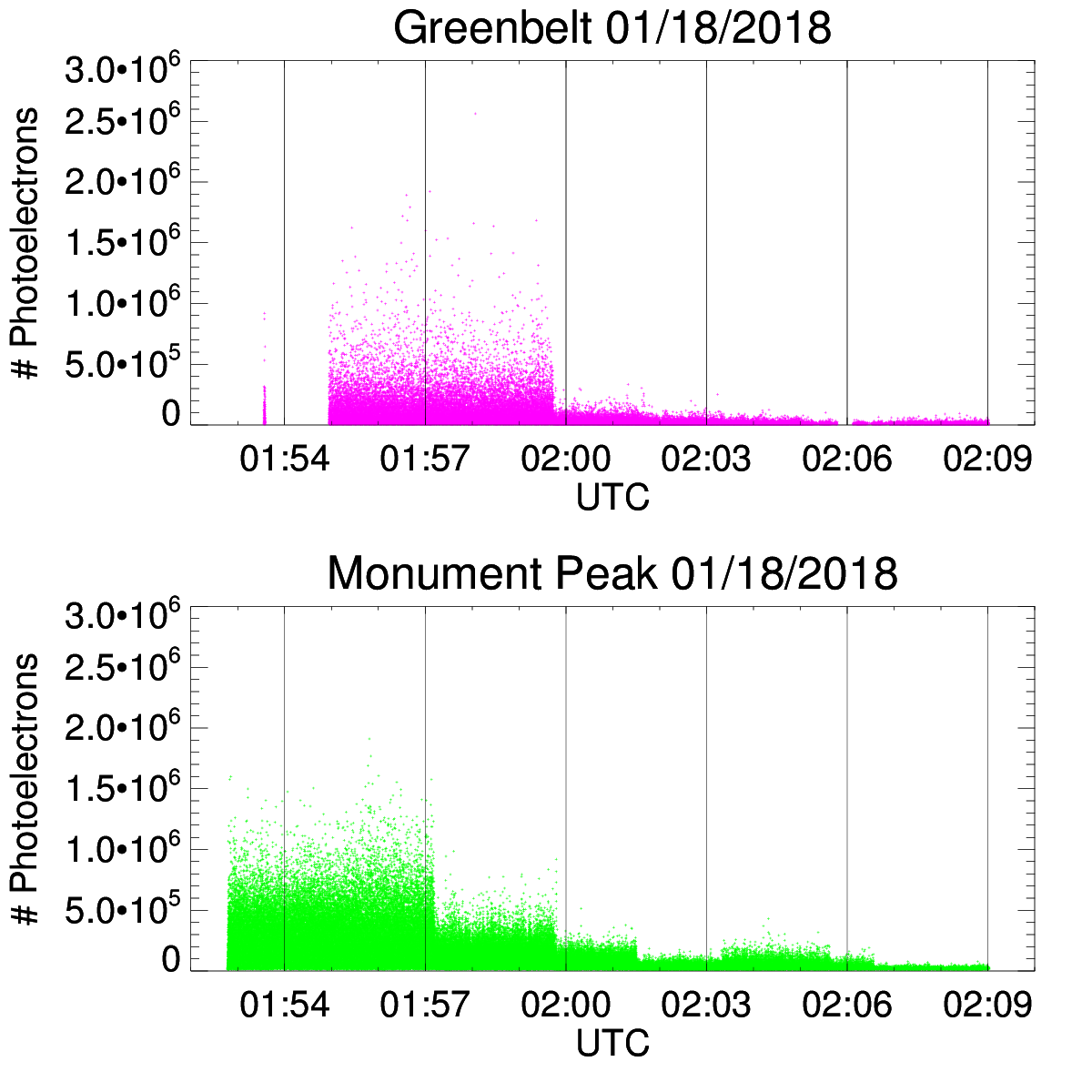 21
GOES-16 Laser Test 2
Events
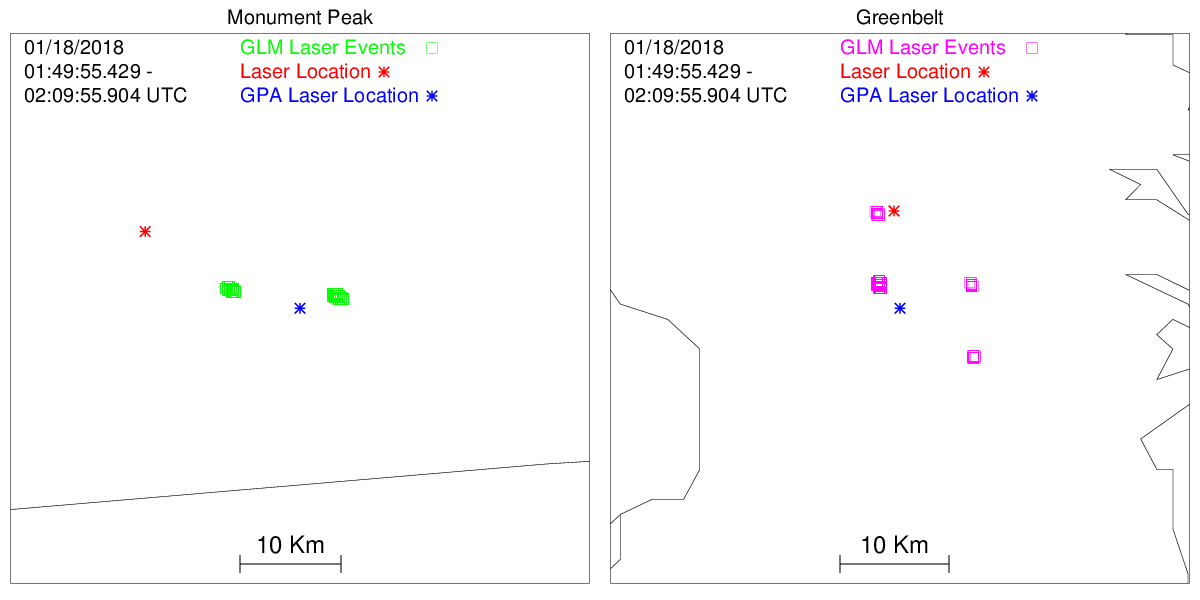 22
GOES-16 Laser Test 2
Groups
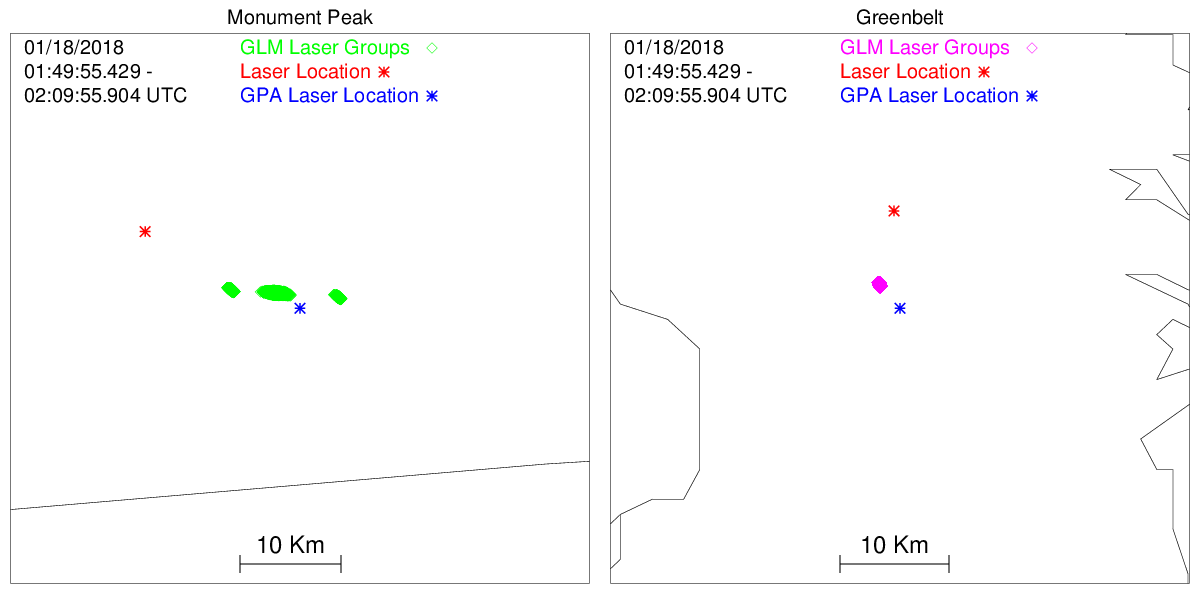 23
GOES-16 Laser Test 2
Flashes
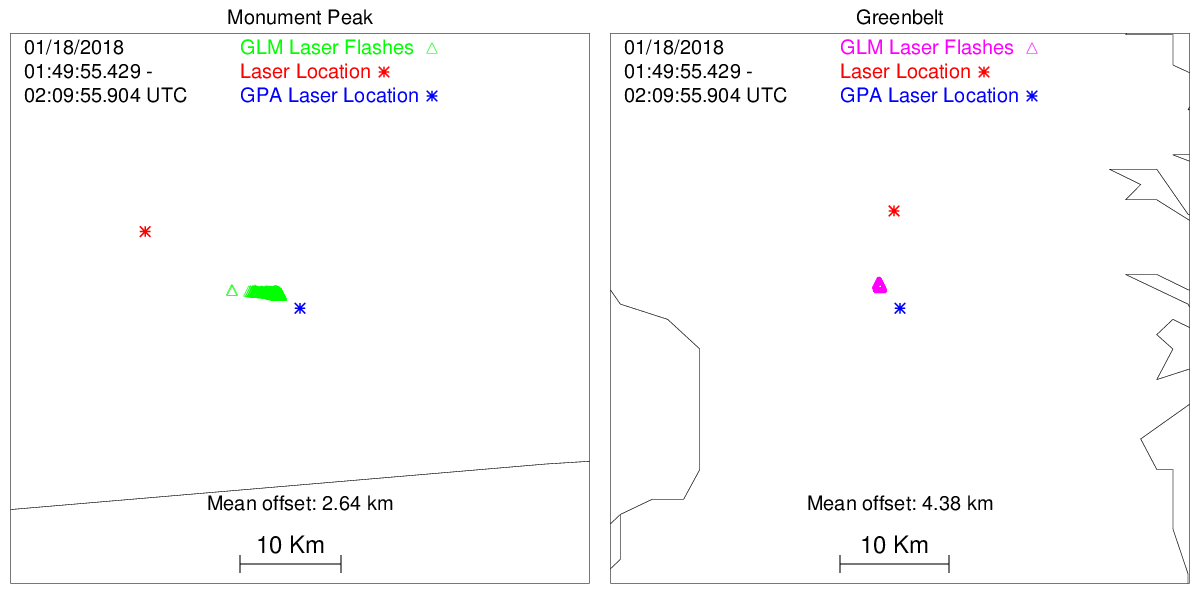 24
Satellite Laser Ranging Group
The SLR Satellite Ranging Group has a number of installations
Tracking/locating satellites 

Identified and procured lasers based on GLM detection methodology	
Wavelength near 777.4 nm
Pulse width ~1.5 ms
50 Hz
Sufficient power at GLM
Installed and mounted lasers on existing mounts
Developed test procedures and procured safety approvals
Tested that GLM detected laser signal
Trained crews to run the laser beacon tests
25
Laser Beacon Test Procedure
Schedule date
Notify NOAA so notifications can be sent out
Monitor weather conditions at sites
Morning of test confirm go/no go
Weather
Personnel
Data availability
Start web tool for monitoring test
Hosted on the GOES-R Field campaign web site
26
Laser Operations
27
Laser Beacon Web Display
Uses GLM L2 PDA data from the GHRC
IDL tool 
Monitors when new GLM L2 file is available
Plots image of last 4 minutes of GLM data around the laser locations
Updates image when new L2 file comes in
GHRC developed tool loads the image onto web page
Latency generally varies from 1.5 to 2.5 minutes
28
Laser Beacon Web Example
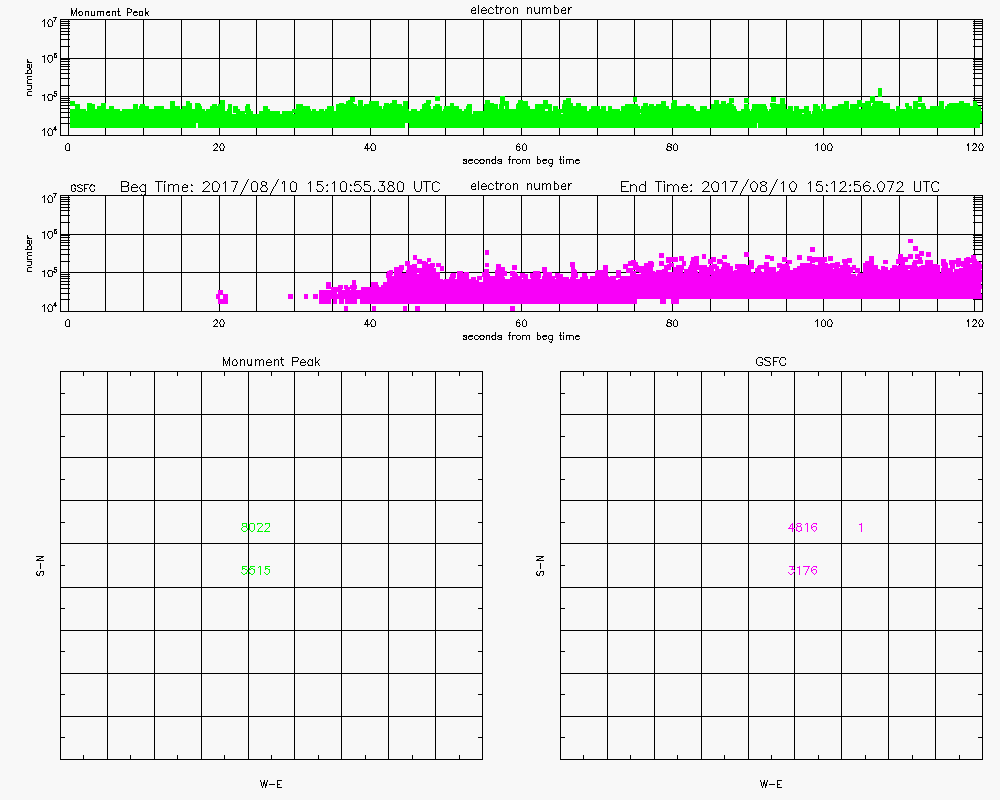 29
Lightning Web Example
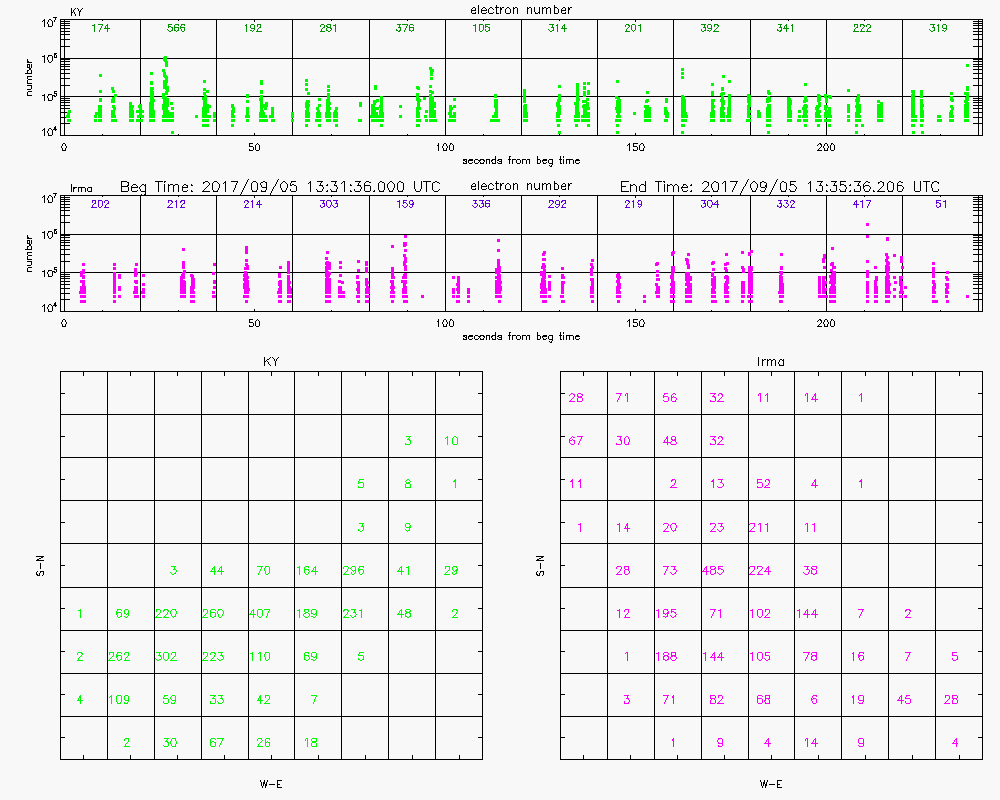 30
Laser Beacon Time Series
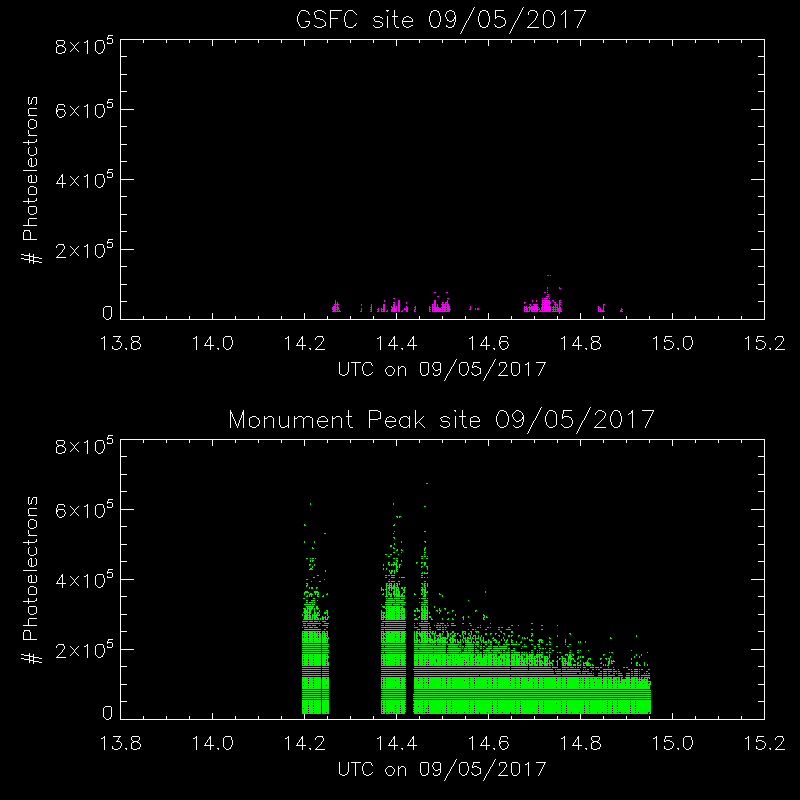 31
Laser Beacon Events (OE)
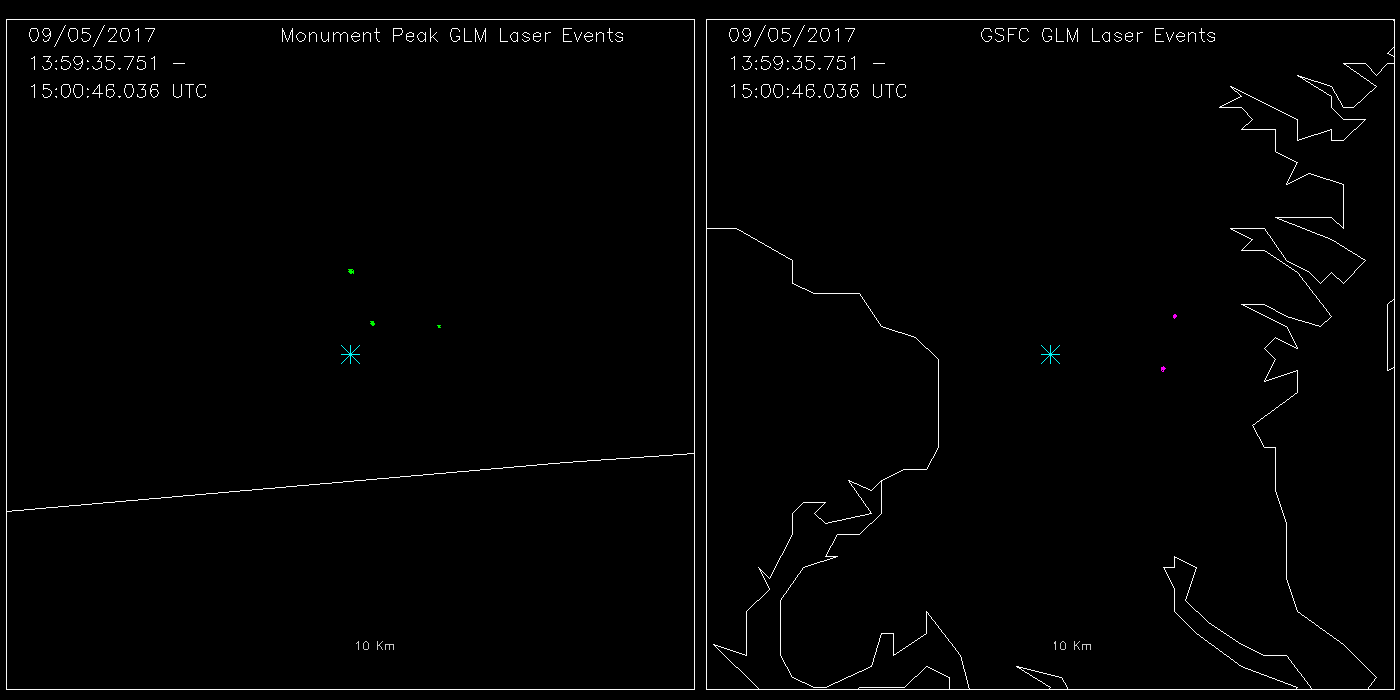 32
Dither Time Series
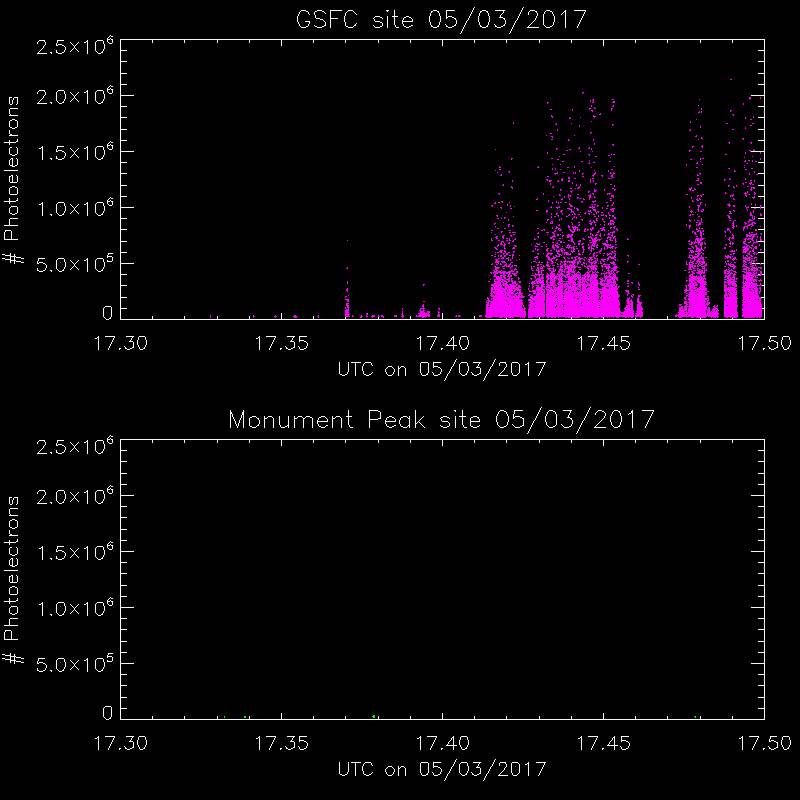 33
Dither Events
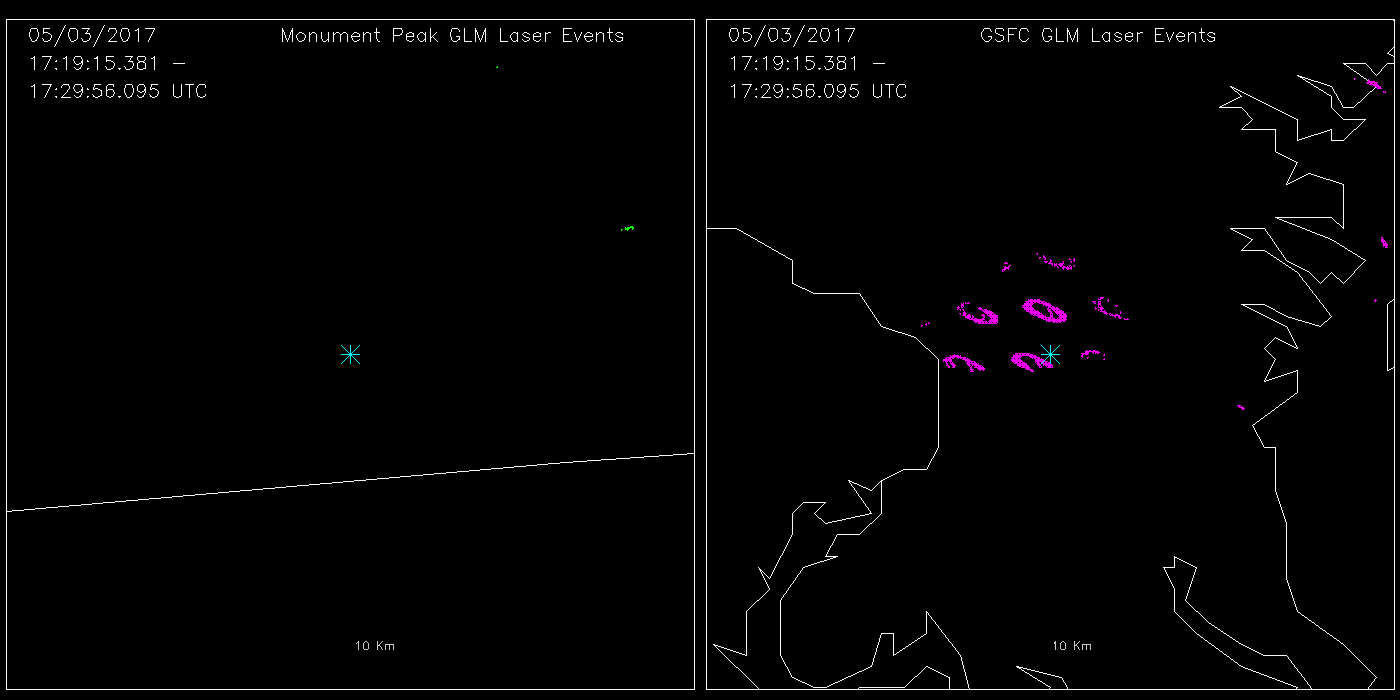 34
Dither Groups
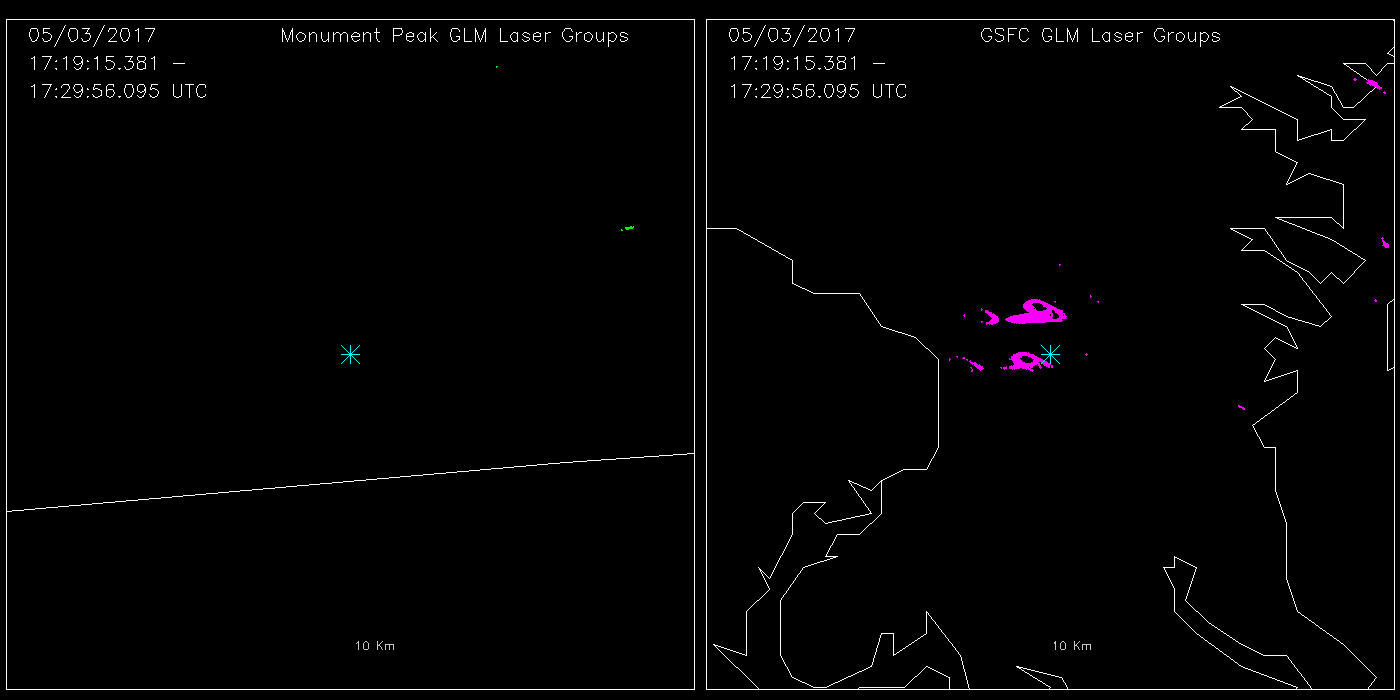 35
Dither Flashes
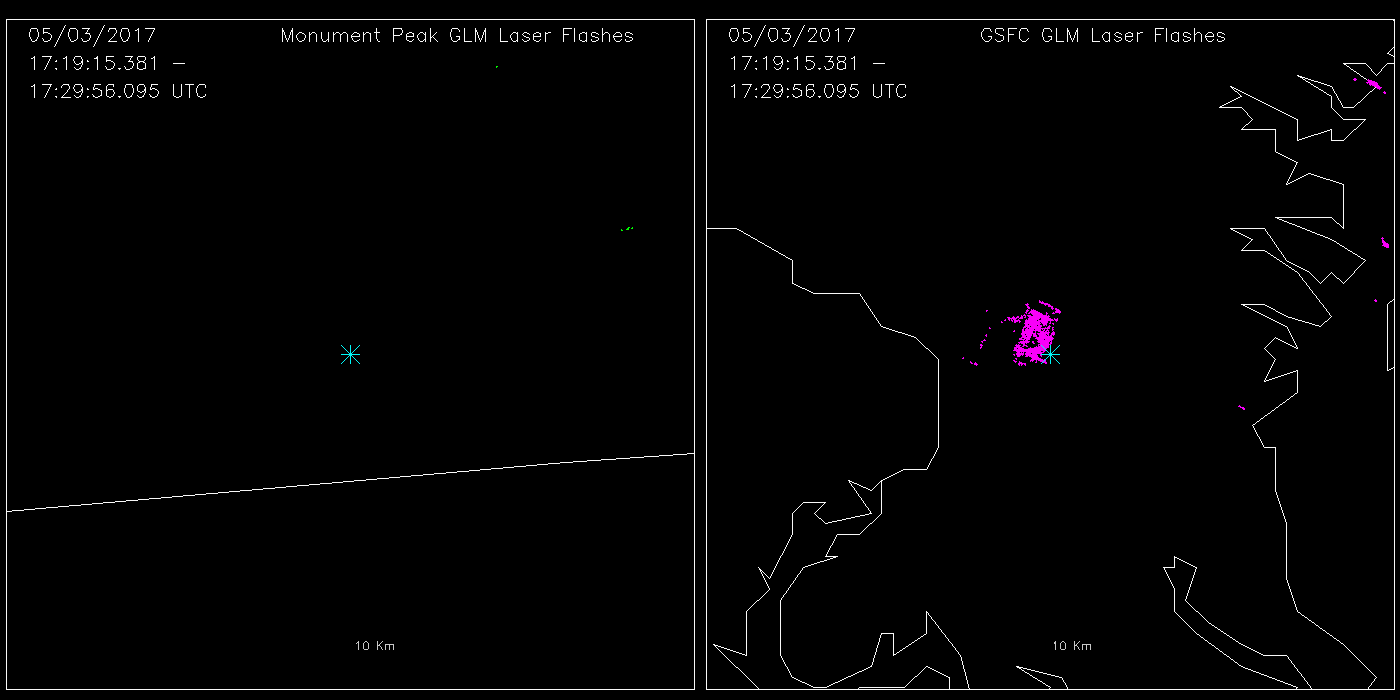 36
LM Geolocation
GLM events computed using LM algorithms
Located to surface
10 Aug 2017
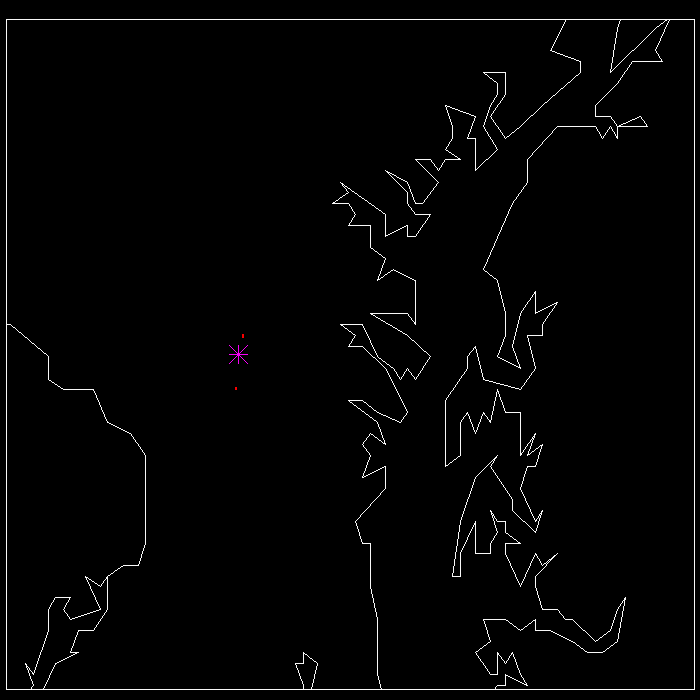 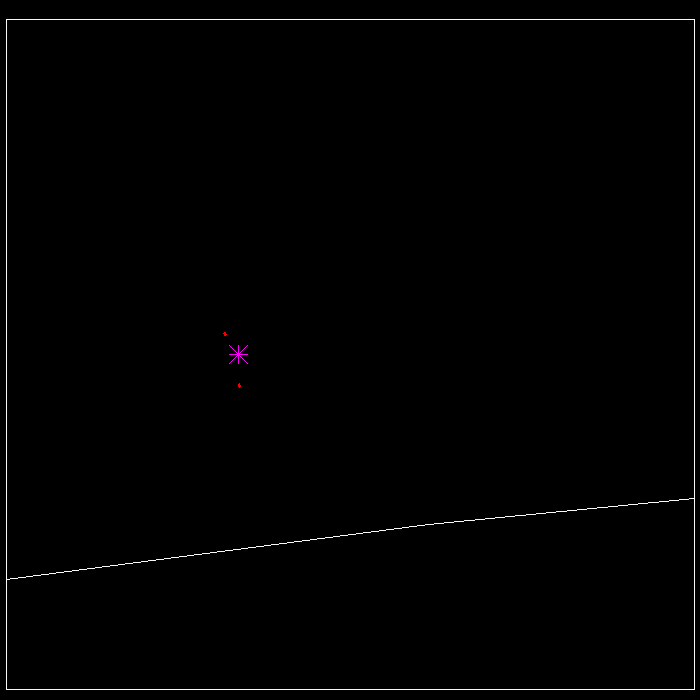 37
Laser Beacon Summary
Demonstrated that laser beacons can be safely used as a proxy for GLM lightning
Successful development of web based realtime feedback 
Observed offset between laser location and GLM geolocation
38
Laser Beacon
Continue comparisons with GLM L2 data
Examine parallax corrections
Continue geolocation analysis
apply latest overshoot corrections
Apply latest geolocation parameters
Conduct a 24 hour test to examine diurnal changes in geolocation 
Lasers will be visible to GLM when in East position
GOES-S will have fewer coastlines for navigation
39
40
Laser Beacon Groups (OE)
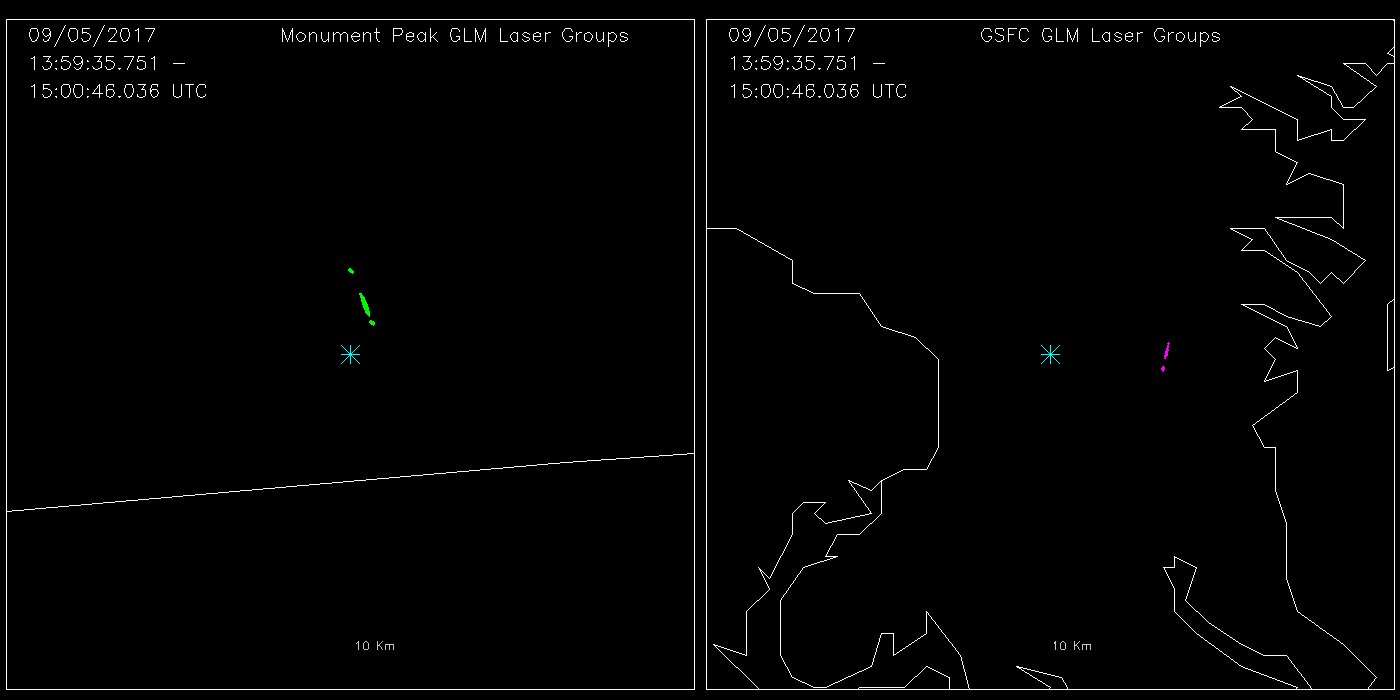 41
Laser Beacon Flashes (OE)
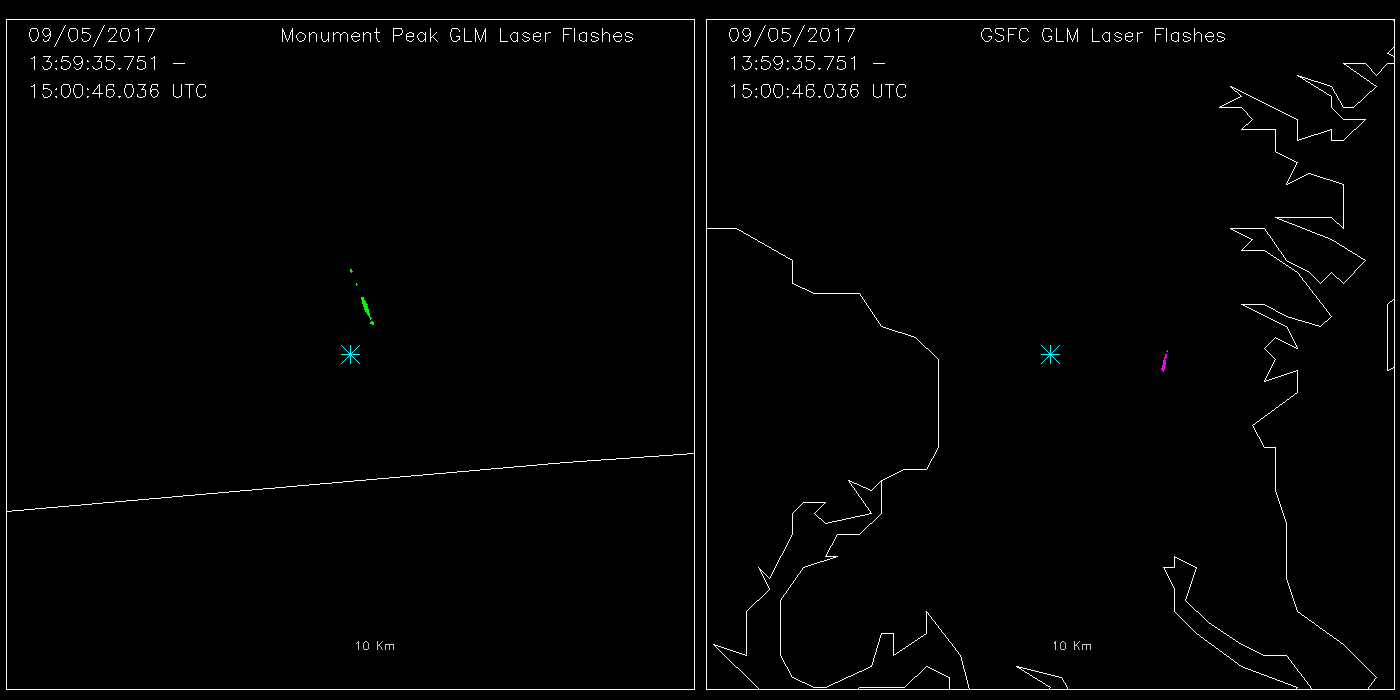 42
GOES-17 Laser Test (MP)
Groups
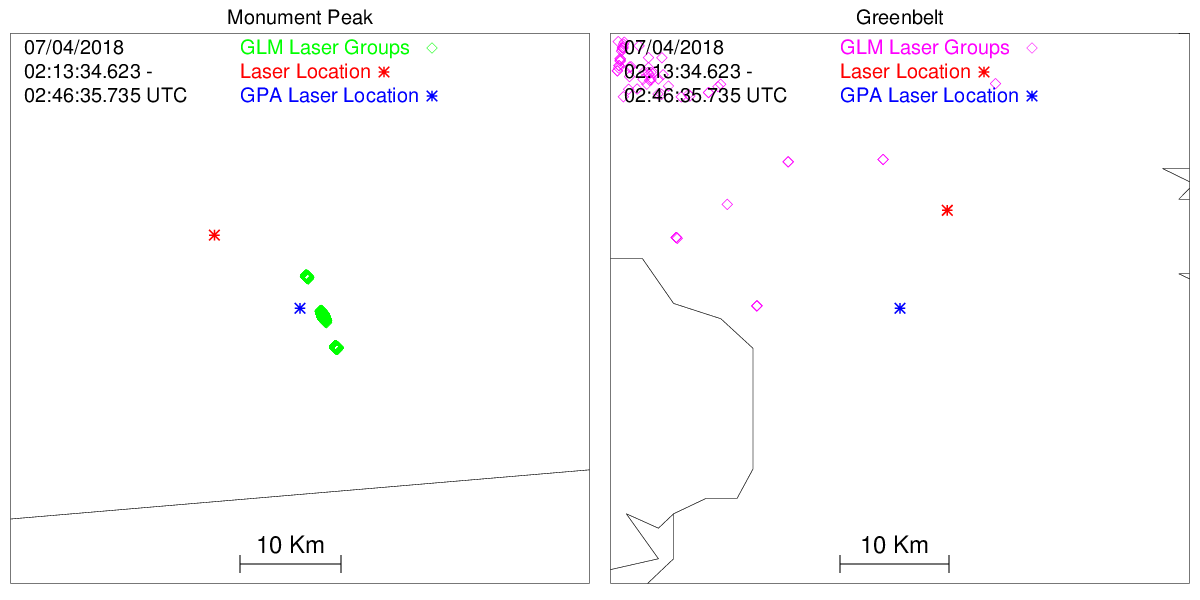 NOAA's GOES-17 satellite has not been declared operational and its data are preliminary and undergoing testing. Users receiving these data through any dissemination means  (including, but not limited to, PDA and GRB) assume all risk related to their use of GOES-17 data and NOAA disclaims any and all warranties, whether express or implied, including (without limitation) any implied warranties of merchantability or fitness for a particular purpose.
43